植树节通用PPT模板
During my childhood lucky money and new necessary for New
请在此输入您的公司名称
汇报人：代用名
目录 GRINDING
单击此处添加标题
01
单击此处添加标题
02
单击此处添加标题
03
单击此处添加标题
04
第一章
Bending Operation
think don't want to give vent to out your inner voice can be in the high school children of the feelings in a period
此处添加标题
Design
Imperdiet nec, imperdiet iaculis lorem ipsum.
Brainstorm
Imperdiet nec, imperdiet lorem ipsum iaculis.
Build
Imperdiet nec, imperdiet iaculis lorem ipsum.
03
Process Creative
Identify
Imperdiet nec, imperdiet lorem ipsum iaculis.
Test
Imperdiet nec, imperdiet iaculis lorem ipsum.
02
04
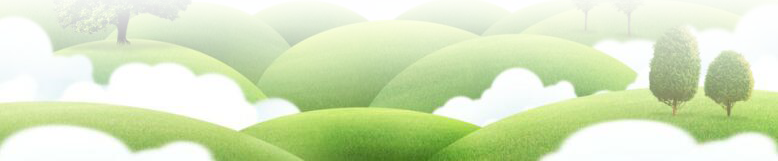 01
05
此处添加标题
Design
Imperdiet iaculis, ipsum.
Five Steps To Lorem Ipsum
Imperdiet iaculis, ipsum. Sed  mauris Integer sed aliquam.
Creativity
Imperdiet iaculis, ipsum.
Duis arcu tortor, suscipit eget, imperdiet nec, imperdiet iaculis, ipsum. Sed aliquam ultrices mauris. Integer ante arcu, accumsan a, consectetuer eget, posuere ut, mauris. Praesent adipiscing. Phasellus ullamcorper. Integer ante arcu, accumsan a, consectetuer eget, posuere ut, mauris. Praesent adipiscing. Phasellus ullamcorper.
05
04
03
02
01
Innovation
Imperdiet iaculis, ipsum.
New Ideas
Imperdiet iaculis, ipsum.
Duis arcu tortor, suscipit eget, imperdiet nec, imperdiet iaculis, ipsum. Sed aliquam ultrices mauris. Integer ante arcu, accumsan a, consectetuer eget, posuere ut, mauris. Praesent adipiscing. Phasellus ullamcorper.
Productivity
Imperdiet iaculis, ipsum. Sed.
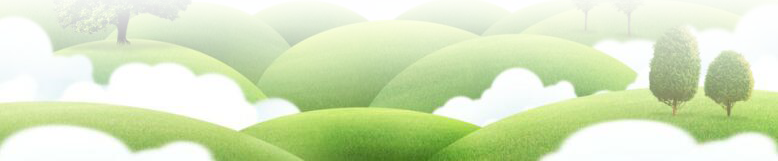 此处添加标题
Duis arcu tortor, suscipit eget, imperdiet nec, imperdiet iaculis, ipsum. Sed aliquam ultrices mauris. Integer ante arcu, accumsan a, consectetuer eget, posuere ut, mauris. Praesent adipiscing. Phasellus ullamcorper.
Fusce vulputate eleifend sapien. Vestibulum purus quam, scelerisque ut, mollis sed, nonummy id, metus. Nullam accumsan lorem in dui.
Duis arcu tortor, suscipit eget, imperdiet nec, imperdiet iaculis, ipsum. Sed aliquam ultrices mauris. Integer ante arcu, accumsan a, consectetuer eget, posuere ut, mauris. Praesent adipiscing. Phasellus ullamcorper.
01
Duis arcu tortor, suscipit eget, imperdiet nec, imperdiet iaculis, ipsum. Sed aliquam ultrices mauris Integer ante arcu, accumsan.
02
Duis arcu tortor, suscipit eget, imperdiet nec, imperdiet iaculis, ipsum. Sed aliquam ultrices mauris Integer ante arcu, accumsan.
03
Duis arcu tortor, suscipit eget, imperdiet nec, imperdiet iaculis, ipsum. Sed aliquam ultrices mauris Integer ante arcu, accumsan.
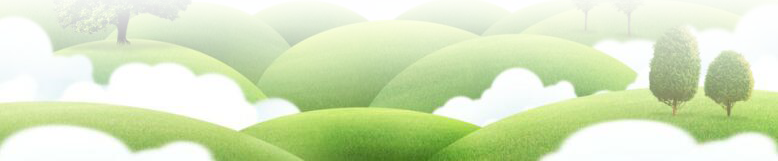 此处添加标题
PENATIBUS
+4 DAYS
LOREM
+2 WEEKS
IPSUM
+3 WEEKS
05
DOLOR
+2 DAYS
04
SIT AMEC
+3 DAYS
03
02
01
Brainstorm
Imperdiet nec, imperdiet iaculis.
Identify
Imperdiet nec, imperdiet iaculis.
Design
Imperdiet nec, imperdiet iaculis.
Build
Imperdiet nec, imperdiet iaculis.
Test
Imperdiet nec, imperdiet iaculis.
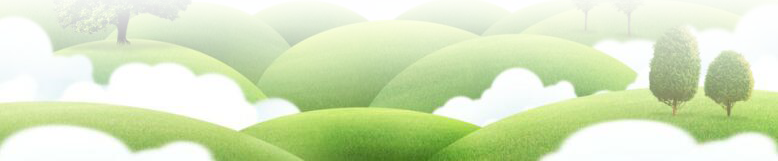 第二章
Bending Operation
think don't want to give vent to out your inner voice can be in the high school children of the feelings in a period
此处添加标题
Lorem Ipsum Penatibus
Imperdiet iaculis, ipsum. Sed  mauris Integer sed aliquam.
Duis arcu tortor, suscipit eget, imperdiet nec, imperdiet iaculis, ipsum. Sed aliquam ultrices mauris. Integer ante arcu, accumsan a, consectetuer eget, posuere ut, mauris. 

Praesent adipiscing. Phasellus ullamcorper. Integer ante arcu, accumsan a, consectetuer eget, posuere ut, mauris. Praesent adipiscing. Phasellus ullamcorper.
01
02
03
04
Brainstorm
Imperdiet nec, imperdiet iaculis.
Identify
Imperdiet nec, imperdiet iaculis.
Design
Imperdiet nec, imperdiet iaculis.
Build
Imperdiet nec, imperdiet iaculis.
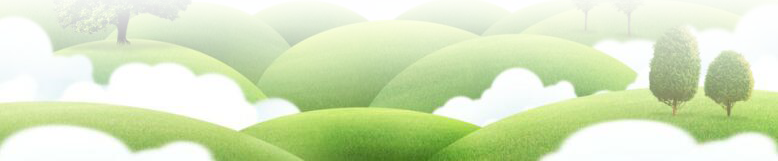 此处添加标题
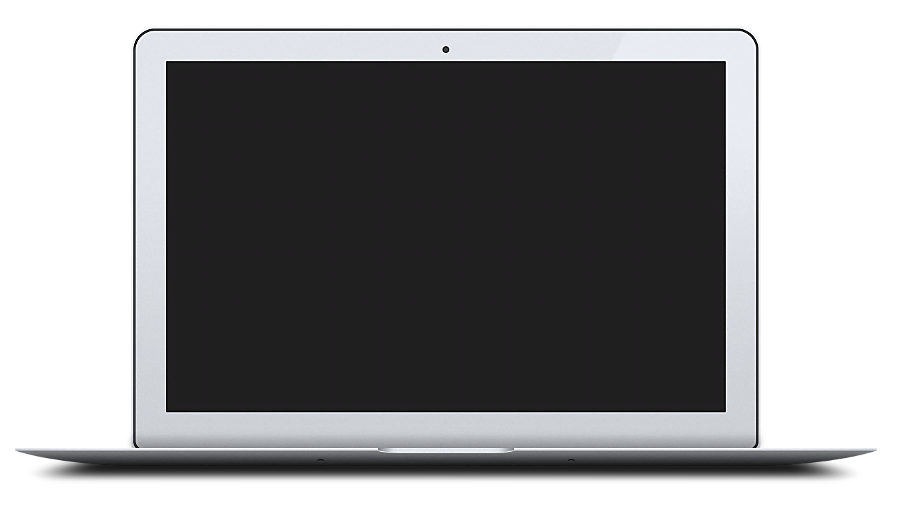 New ideas
Deleniti and apeirian lorem temporibus eam cu, ad mea ipsum sadipscing, sed ex assum omnium contentiones.
Productivity
Deleniti and apeirian lorem temporibus eam cu, ad mea ipsum sadipscing, sed ex assum omnium contentiones.


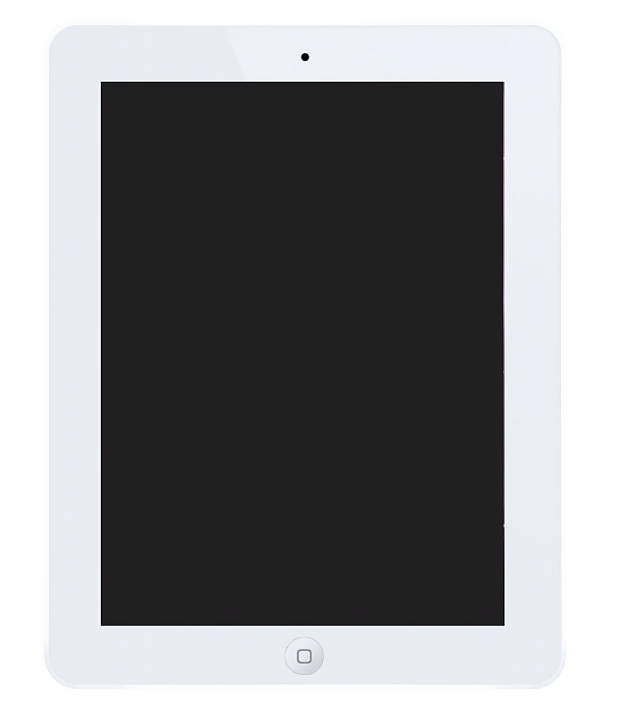 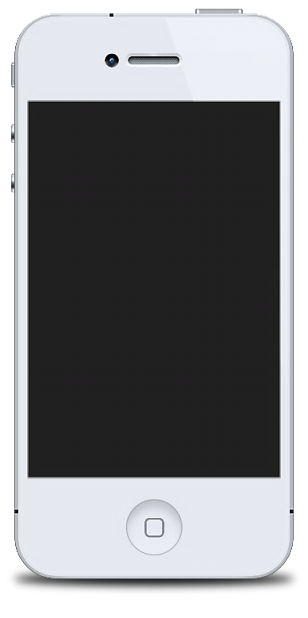 Innovation
Deleniti and apeirian lorem temporibus eam cu, ad mea ipsum sadipscing, sed ex assum omnium contentiones.
Responsibility
Deleniti and apeirian lorem temporibus eam cu, ad mea ipsum sadipscing, sed ex assum omnium contentiones.


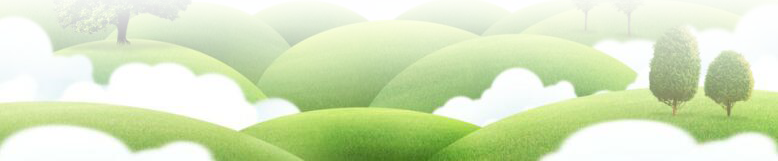 此处添加标题
Lorem ipsum dolor sit amet, feugiat delicata liberavisse id cum, no quo maiorum intelleget, liber regione eu sit. Mea cu case ludus integre, vide viderer.
Infographics
Deleniti and apeirian temporibus eam cu, ad mea ipsum sadipscing, sed ex assum omnium lorem sit edu ipsum dolor contentiones.
Awesome tour
Deleniti and apeirian temporibus eam cu, ad mea ipsum sadipscing, sed ex assum omnium lorem sit edu ipsum dolor contentiones.
Innovation
Deleniti and apeirian temporibus eam cu, ad mea ipsum sadipscing, sed ex assum omnium lorem sit edu ipsum dolor contentiones.
Creativity
Deleniti and apeirian temporibus eam cu, ad mea ipsum sadipscing, sed ex assum omnium lorem sit edu ipsum dolor contentiones.
01
02
03
04
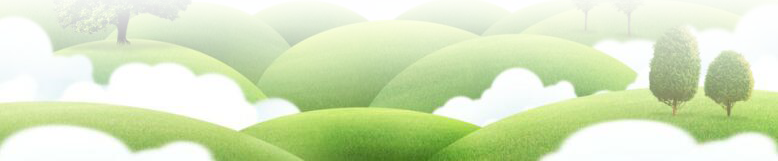 此处添加标题
Lorem ipsum dolor sit amec
Duis arcu tortor, suscipit eget, imperdiet nec, imperdiet iaculis, ipsum. Sed aliquam ultrices mauris. Integer ante arcu, accumsan a, consectetuer eget, posuere ut, mauris. Praesent adipiscing. Phasellus ullamcorper. Sed aliquam ultrices mauris. Integer ante arcu, accumsan a, consectetuer eget, posuere ut, mauris. Praesent adipiscing. Phasellus ullamcorper.
01
Infographics
Deleniti and apeirian temporibus eam cu, ad mea ipsum sadipscing, sed ex assum omnium contentiones. Nobis suavitate moderatius has eu, epicuri ancillae pericula ei nam, ferri ipsum quaeque est ea. Ex omnis menandri conceptam his. Nobis suavitate moderatius has eu, epicuri.
Innovation
Deleniti and apeirian temporibus eam cu, ad mea ipsum sadipscing, sed ex assum omnium contentiones. Nobis suavitate moderatius has eu, epicuri ancillae pericula ei nam, ferri ipsum quaeque est ea. Ex omnis menandri conceptam his. Nobis suavitate moderatius has eu, epicuri.
High quality
Deleniti and apeirian temporibus eam cu, ad mea ipsum sadipscing, sed ex assum omnium contentiones. Nobis suavitate moderatius has eu, epicuri ancillae pericula ei nam, ferri ipsum quaeque est ea. Ex omnis menandri conceptam his. Nobis suavitate moderatius has eu, epicuri.
02
03
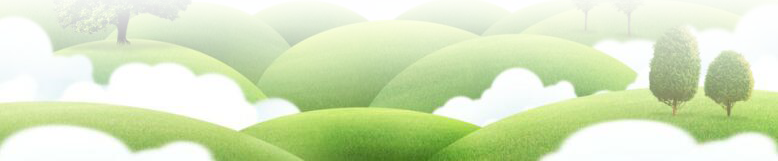 此处添加标题
Leadership
Imperdiet iaculis, ipsum. Sed mauris.
Lorem ipsum dolor sit amec
Duis arcu tortor, suscipit eget, imperdiet nec, imperdiet iaculis, ipsum. Sed aliquam ultrices mauris. Integer ante arcu, accumsan a, consectetuer eget, posuere ut, mauris. Praesent adipiscing. Phasellus ullamcorper. Sed aliquam ultrices mauris. Integer ante arcu, accumsan a, consectetuer eget, posuere ut, mauris. Praesent adipiscing. Phasellus ullamcorper.
Duis arcu tortor, suscipit eget, imperdiet nec, imperdiet iaculis, ipsum. Sed aliquam ultrices mauris. Integer ante arcu, accumsan a, consectetuer eget, posuere ut, mauris. Praesent adipiscing. Phasellus ullamcorper. Sed aliquam ultrices mauris. Integer ante arcu, accumsan a, consectetuer eget, posuere ut, mauris. Praesent adipiscing. Phasellus ullamcorper.
Creativity
Imperdiet iaculis, ipsum. Sed  mauris.
Responsibility
Imperdiet iaculis, ipsum. Sed  mauris.
80%
50%
90%
40%
Teamwork
Imperdiet iaculis, ipsum. Sed  mauris.
01
Duis arcu tortor, suscipit eget, imperdiet nec, imperdiet iaculis, ipsum. Sed aliquam ultrices mauris Integer ante arcu, accumsan.
02
Duis arcu tortor, suscipit eget, imperdiet nec, imperdiet iaculis, ipsum. Sed aliquam ultrices mauris Integer ante arcu, accumsan.
03
Duis arcu tortor, suscipit eget, imperdiet nec, imperdiet iaculis, ipsum. Sed aliquam ultrices mauris Integer ante arcu, accumsan.
04
Duis arcu tortor, suscipit eget, imperdiet nec, imperdiet iaculis, ipsum. Sed aliquam ultrices mauris Integer ante arcu, accumsan.
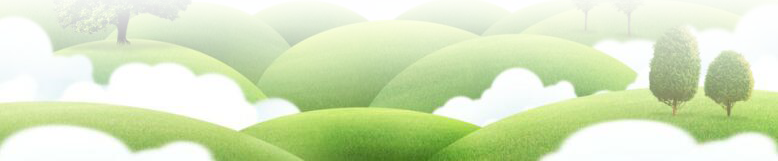 第三章
Bending Operation
think don't want to give vent to out your inner voice can be in the high school children of the feelings in a period
此处添加标题
04
Lorem Ipsum Penatibus
Lorem Ipsum Penatibus
01
Q1
Q2
Q3
Q4
03
Lorem Ipsum Penatibus
Imperdiet iaculis, ipsum. Sed aliquam ultrices mauris. Integer ante arcu, accumsan a, consectetuer eget, posuere ut, aliquam ultrices mauris. Duis arcu tortor, suscipit eget, imperdiet nec, imperdiet iaculis, ipsum. Sed aliquam ultrices mauris. Integer ante arcu, accumsan a, consectetuer eget, posuere ut, mauris.
Lorem Ipsum Penatibus
Lorem Ipsum Penatibus
02
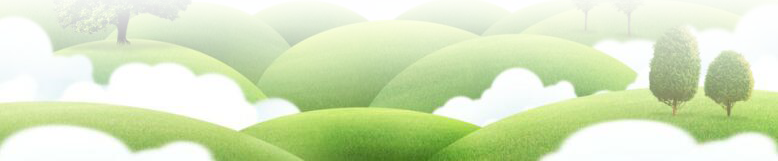 此处添加标题
Lorem Ipsum Penatibus
Imperdiet iaculis, ipsum. Sed aliquam ultrices mauris. Integer ante arcu, accumsan a, consectetuer eget, posuere ut, aliquam ultrices mauris. 

Duis arcu tortor, suscipit eget, imperdiet nec, imperdiet iaculis, ipsum. Sed aliquam ultrices mauris. Integer ante arcu, accumsan a, consectetuer eget, posuere ut, mauris.

Sed aliquam  uis arcu tortor, suscipit eget, imperdiet nec, imperdiet iaculis, ipsum. Sed aliquam ultrices mauris. Integer ante arcu, accumsan a, consectetuer eget, posuere ut, mauris.
100%
80%
60%
40%
20%
High Quality
Awesome Charts
Support
Workteam
Intelligence
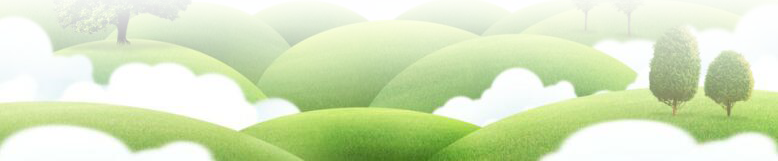 此处添加标题
Lorem ipsum dolor sit amec
Duis arcu tortor, suscipit eget, imperdiet nec, imperdiet iaculis, ipsum. Sed aliquam ultrices mauris. Integer ante arcu, accumsan a, consectetuer eget, posuere ut, mauris. Praesent adipiscing. Phasellus ullamcorper.
Fusce vulputate eleifend sapien. Vestibulum purus quam, scelerisque ut, mollis sed, nonummy id, metus. Nullam accumsan lorem in dui. Sed aliquam ultrices mauris. Integer ante arcu, accumsan a, consectetuer eget, posuere ut, mauris. Sed aliquam ultrices mauris. Integer ante arcu, accumsan a, consectetuer eget, posuere ut, mauris. Praesent adipiscing. Phasellus ullamcorper.
01
Duis arcu tortor, suscipit eget, imperdiet nec, imperdiet iaculis, ipsum. Sed aliquam ultrices mauris Integer ante arcu, accumsan.
02
Duis arcu tortor, suscipit eget, imperdiet nec, imperdiet iaculis, ipsum. Sed aliquam ultrices mauris Integer ante arcu, accumsan.
03
Duis arcu tortor, suscipit eget, imperdiet nec, imperdiet iaculis, ipsum. Sed aliquam ultrices mauris Integer ante arcu, accumsan.
04
Duis arcu tortor, suscipit eget, imperdiet nec, imperdiet iaculis, ipsum. Sed aliquam ultrices mauris Integer ante arcu, accumsan.
Add Your Text
Add Your Text
Add Your Text
Add Your Text
Add Your Text
05
Duis arcu tortor, suscipit eget, imperdiet nec, imperdiet iaculis, ipsum. Sed aliquam ultrices mauris Integer ante arcu, accumsan.
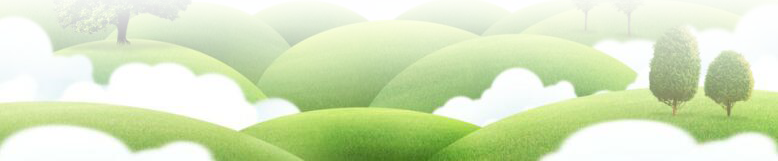 此处添加标题
Brainstorm
Imperdiet nec, imperdiet iaculis.
Design
Imperdiet nec, imperdiet iaculis.
Build
Imperdiet nec, imperdiet iaculis.
IPSUM
+$1.7 M
LOREM
78%
PEOPLE
5.3 M
Identify
Imperdiet nec, imperdiet iaculis.
PROFIT 2015
+$5.3 M
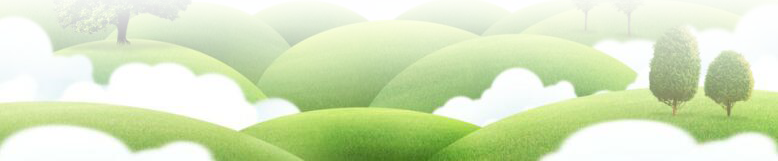 此处添加标题
New ideas
Imperdiet iaculis, ipsum. Sed mauris. Integer sed aliquam. Sed aliquam ultrices mauris. Integer ante arcu, accumsan.
Leadership
Imperdiet iaculis, ipsum. Sed mauris. Integer sed aliquam. Sed aliquam ultrices mauris. Integer ante arcu, accumsan.
Creativity
Imperdiet iaculis, ipsum. Sed mauris. Integer sed aliquam. Sed aliquam ultrices mauris. Integer ante arcu, accumsan.
Awesome
Imperdiet iaculis, ipsum. Sed mauris. Integer sed aliquam. Sed aliquam ultrices mauris. Integer ante arcu, accumsan.
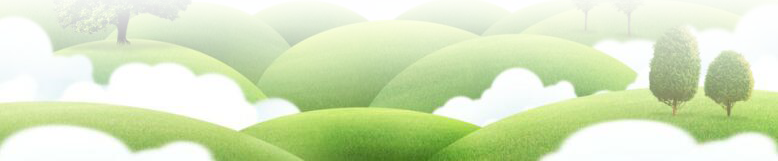 第四章
Bending Operation
think don't want to give vent to out your inner voice can be in the high school children of the feelings in a period
此处添加标题
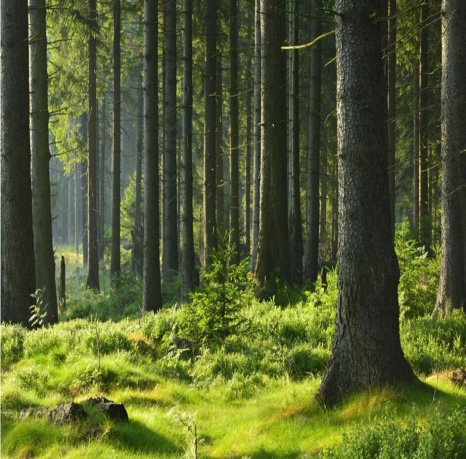 Hardening Capacity
Bending Operation
Internal Grinding
the sky is dark, the air is fresh factor after just rained. Suddenly thought of blue plaid shirt; Those were broken into various shapes of stationery; From the corner at the beginning of deep friendship; Have declared the end of the encounter that haven't start planning... Those years, those days of do, finally, like youth
You can’t change the past，but you can ruin the
You can’t change the past，but you can ruin the present by
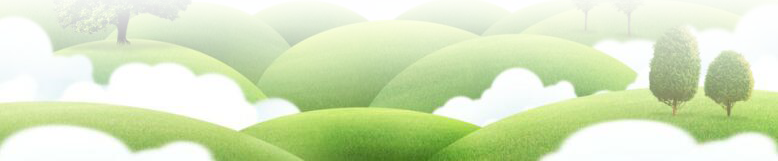 此处添加标题
2016
Pray for powers equal to your tasks . Then the doing of work shall be no miracle , shall be
2017
Pray for powers equal to your tasks . Then the doing of work shall be no miracle , shall be
2018
Pray for powers equal to your tasks . Then the doing of work shall be no miracle , shall be
2019
Pray for powers equal to your tasks . Then the doing of work shall be no miracle , shall be
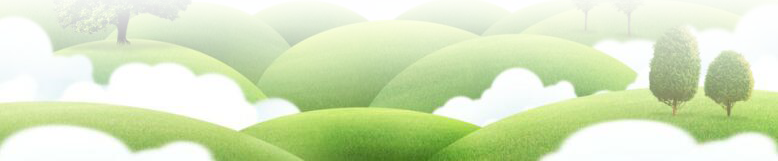 此处添加标题
During My Childhood
能力
Heat Treatment
坚持
团队
Do not pray for tasks equal to your powers.Pray for powers equal to your tasks.Then the doing of work shall be no miracle,but you shall be the miracle
when graduation party in the throat, later again stood on the pitch he has sweat profusely, looked at his thrown a basketball hoops, suddenly found himself has already can't remember his appearance
努力
创新
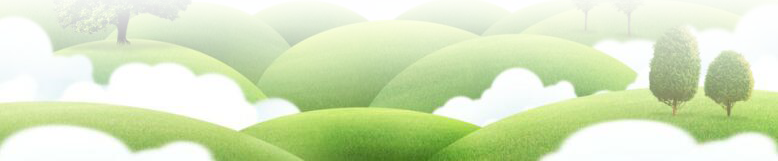 此处添加标题
Respect
Giving
Unity
Victory
Do not pray for tasks equal to your powers.Pray for powers equal to your tasks.Then the doing of work shall be no miracle,but you shall be the miracle
Do not pray for tasks equal to your powers.Pray for powers equal to your tasks.Then the doing of work shall be no miracle,but you shall be the miracle
S
W
T
O
Do not pray for tasks equal to your powers.Pray for powers equal to your tasks.Then the doing of work shall be no miracle,but you shall be the miracle
Do not pray for tasks equal to your powers.Pray for powers equal to your tasks.Then the doing of work shall be no miracle,but you shall be the miracle
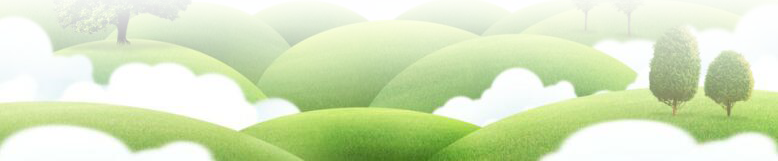 此处添加标题
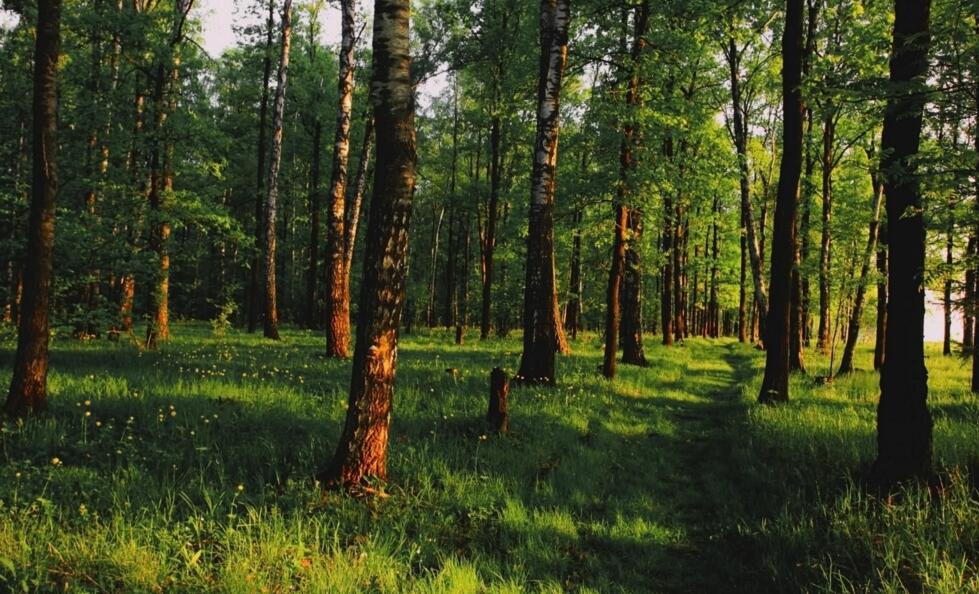 PLEASE ADD YOUR TITLE HERE
01
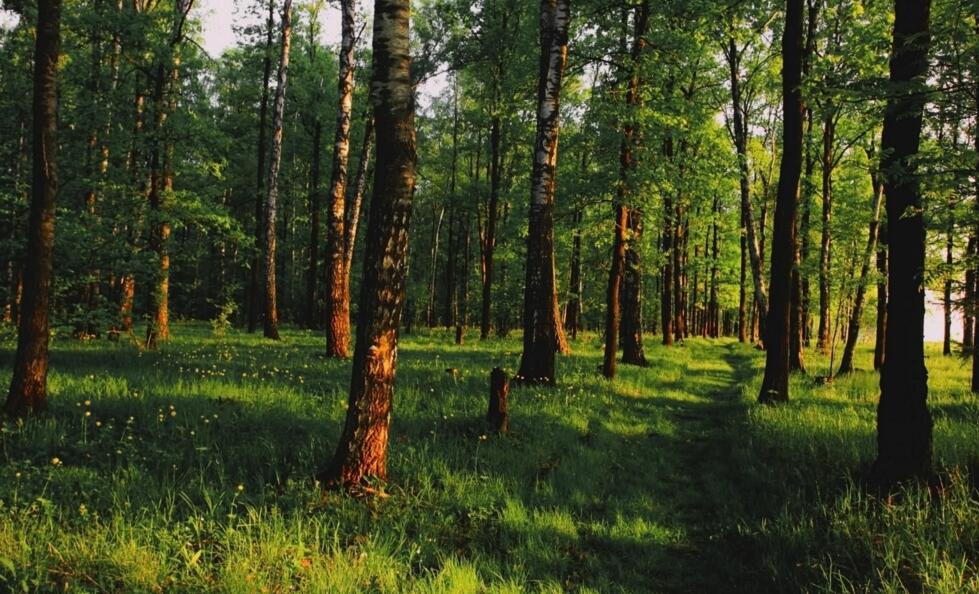 Life is like a hot bath. It feels good while you’re in it, but the longer you stay in, the more wrinkled you get
PLEASE ADD YOUR TITLE HERE
02
Life is like a hot bath. It feels good while you’re in it, but the longer you stay in, the more wrinkled you get
PLEASE ADD YOUR TITLE HERE
03
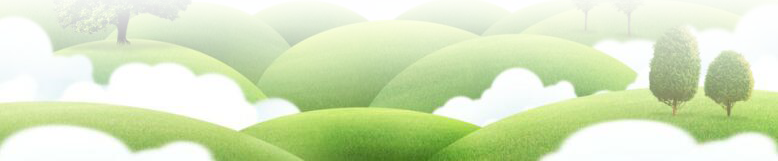 Life is like a hot bath. It feels good while you’re in it, but the longer you stay in, the more wrinkled you get
感谢您的下载观看
During my childhood lucky money and new necessary for New
请在此输入您的公司名称
汇报人：代用名